Государственное казенное общеобразовательное учреждение «Средняя общеобразовательная школа при учреждениях уголовно-исполнительной системы»ТСП г. Кемерово ФКУ ИК-40 Четвертый  этап регионального школьного конкурса профессионального мастерства «Призвание – учитель!»мастер-класс«Учиться всегда пригодиться!»
Тема: Кейс – метод как педагогическая технология
Автор:
Кольмиллер Светлана Геннадьевна
учитель математики
высшей квалификационной категории
ГКОУ «СОШ при УУИС»
Актуальность
Актуальность кейс-метода в настоящее время обусловлена общей направленностью образования не столько на получение предметных знаний, сколько на формирование компетентностей, развитие способностей к самообразованию, саморазвитию, самореализации; к оптимальному поведению и деятельности в различных жизненных ситуациях; направлена на будущую профессиональную деятельность
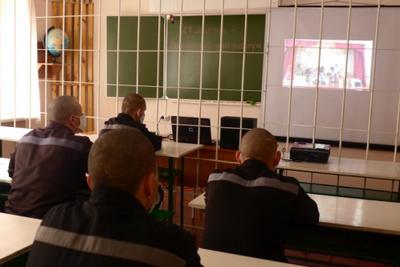 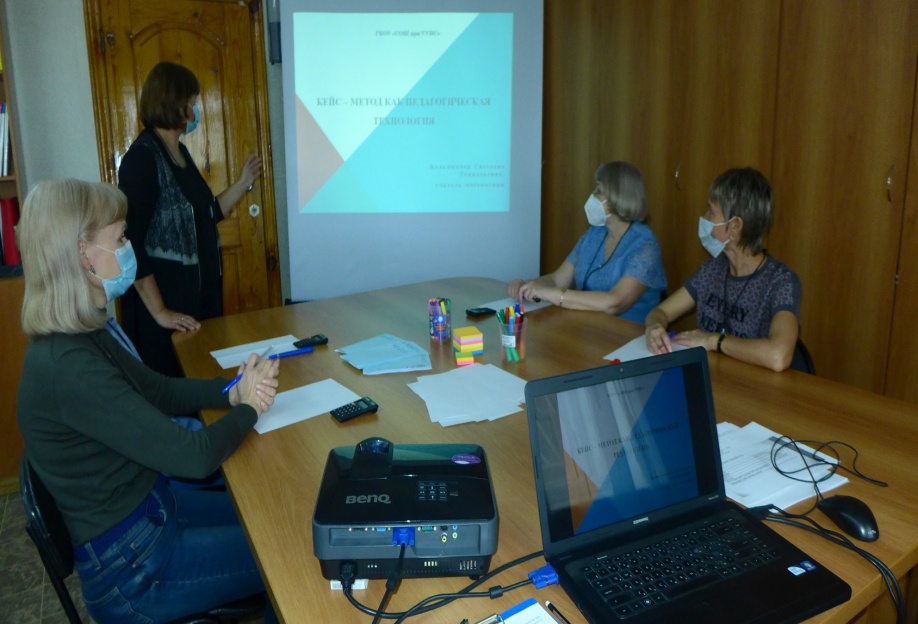 2
Цель и задачи мастер - класса
Цели мастер-класса:
1. Демонстрация опыта работы по Кейс – технологии.
2. Разработка авторской модели задания по данной технологии.
Задачи мастер-класса:
1. Способствовать созданию условий для профессионального самосовершенствования педагогов.
2. Продемонстрировать возможности применения кейс – технологии  в обучении и воспитании.
3
Определение кейс - технологии
Кейс – технологии -группа образовательных технологий, методов и приёмов обучения, основанных на решении конкретных проблем, задач, позволяют взаимодействовать всем обучающимся, включая преподавателя.
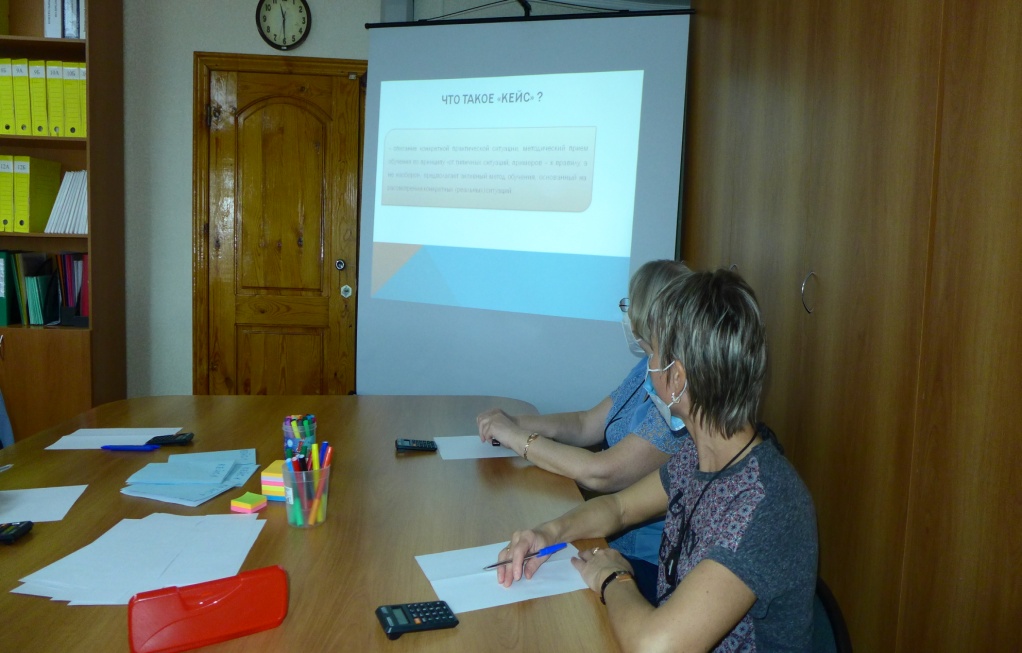 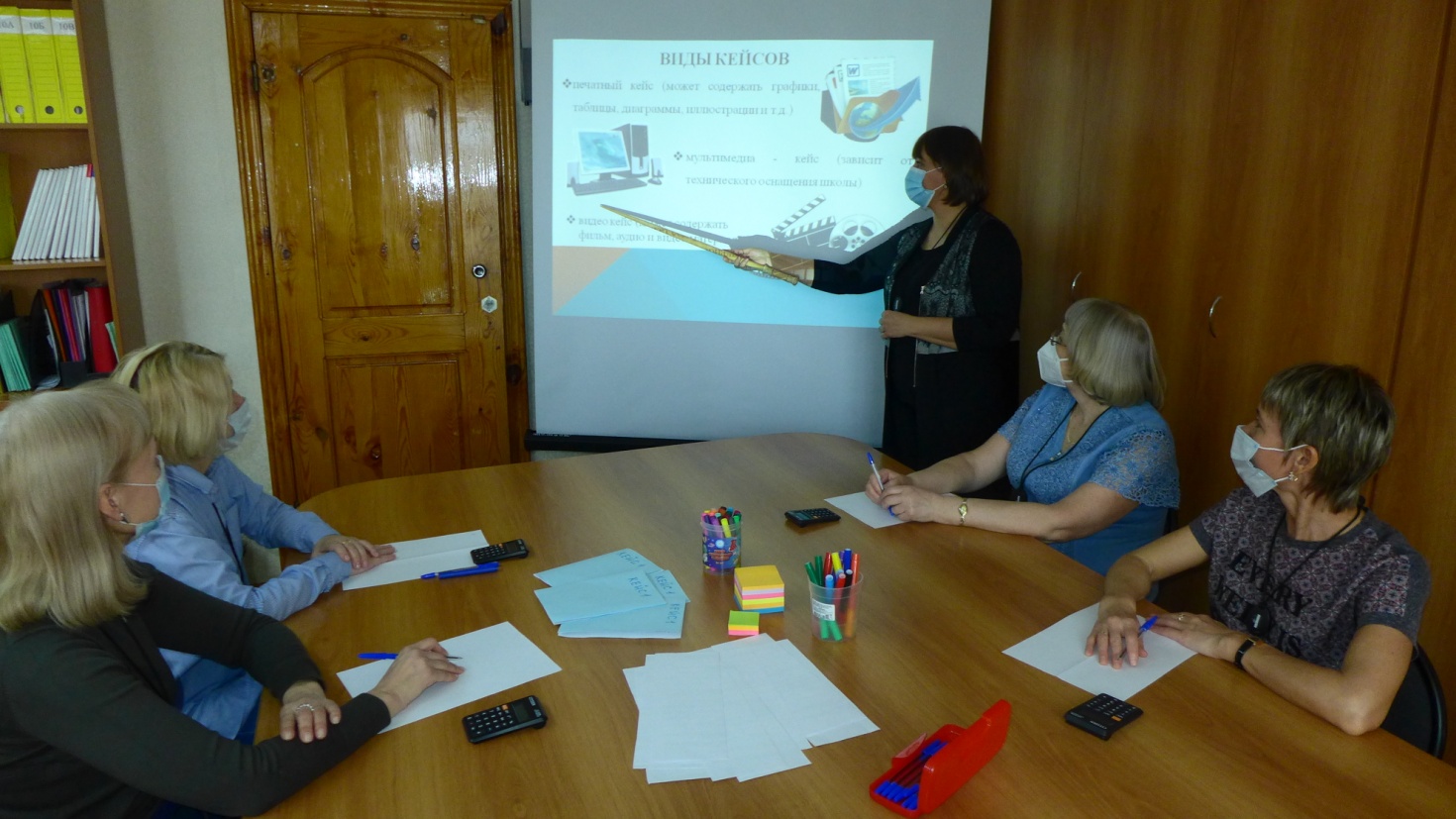 Виды кейсов
Методы кейс – технологии
Метод разбора деловой корреспонденции (баскетметод)
Метод инцидентов
Игровое проектирование
Ситуационно-ролевая игра
Метод дискуссии
Кейс – стади
Этапы создания кейса
Сложная творческая работа по созданию кейса 
Деятельность преподавателя в аудитории
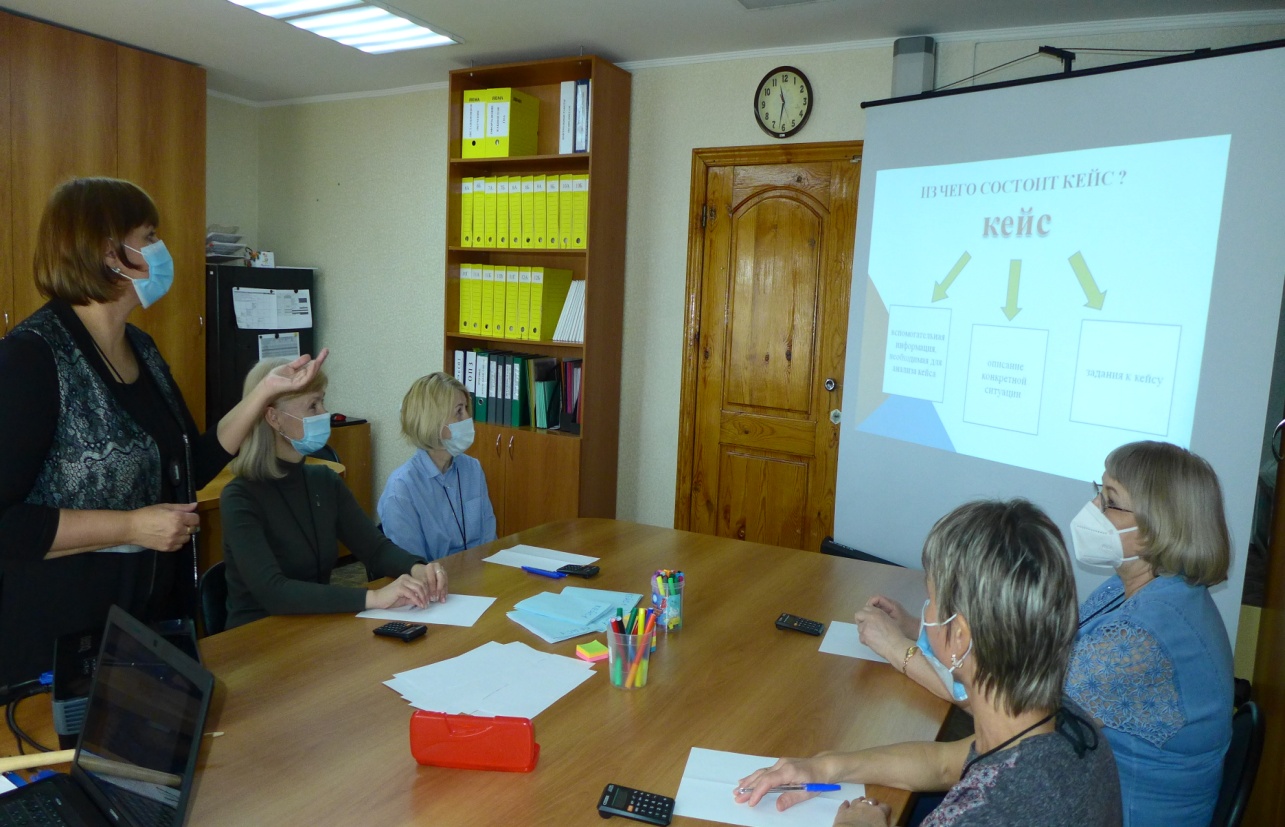 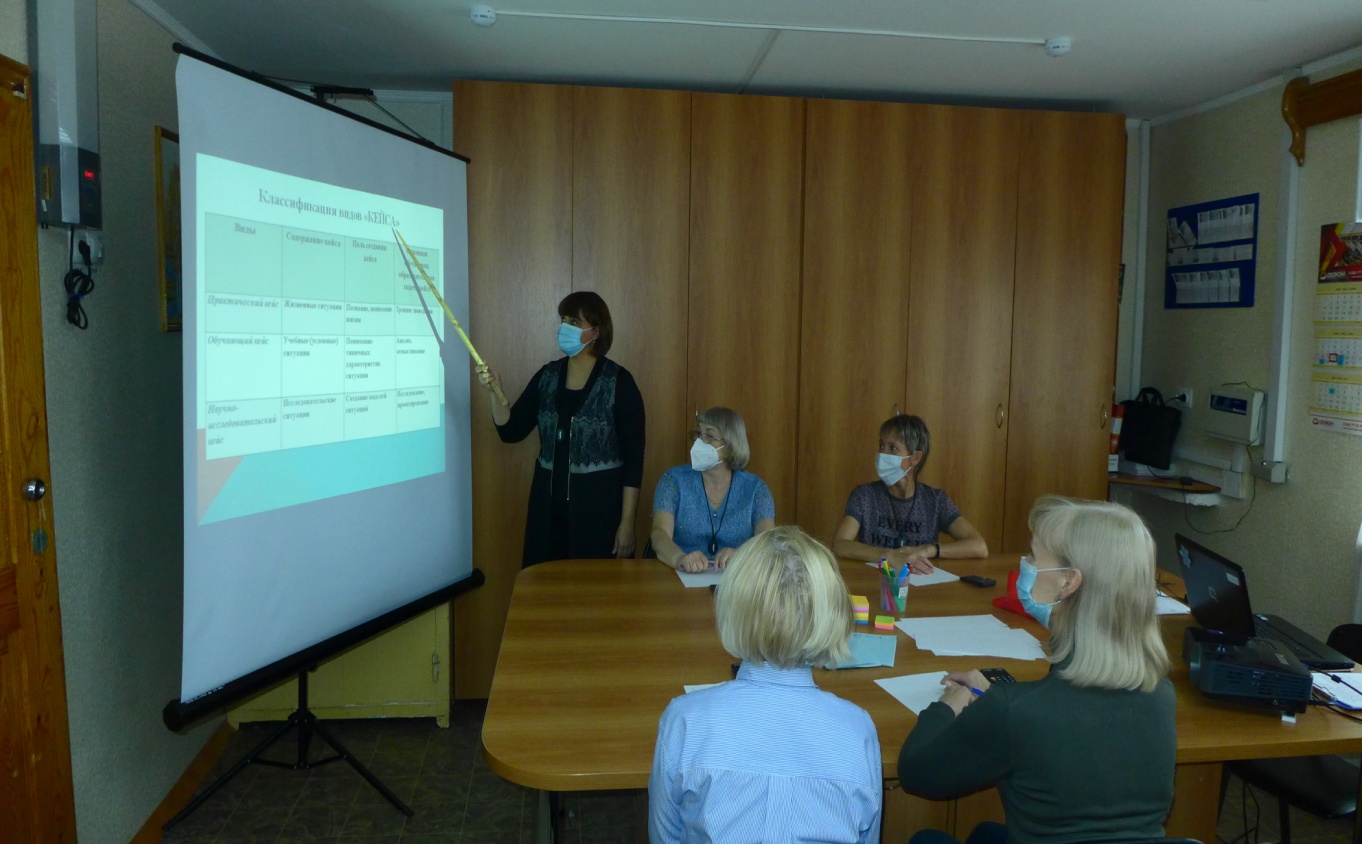 7
Фрагмент имитационной игры  Кейс «Проценты в стоматологии»
8
Этапы имитационной игры
Организационный момент 
Работа в группах по поиску поставленной проблемы
Обсуждение предложенных решений 
Подведение итогов, обобщение полученных результатов
Инструктаж по домашнему заданию
Рефлексия
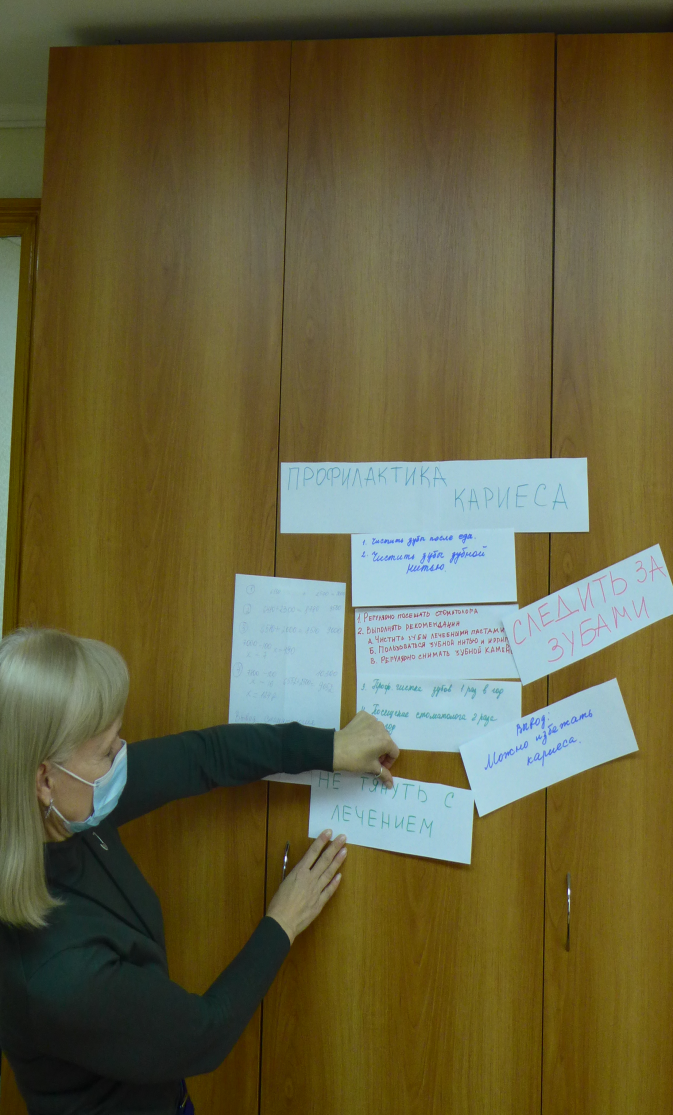 9
Моделирование
10
План работы
Внимательно изучили информационную часть кейса
Выделили основную проблему
Предложили возможные решения
Обобщили полученные знания 
Подготовили рекомендации
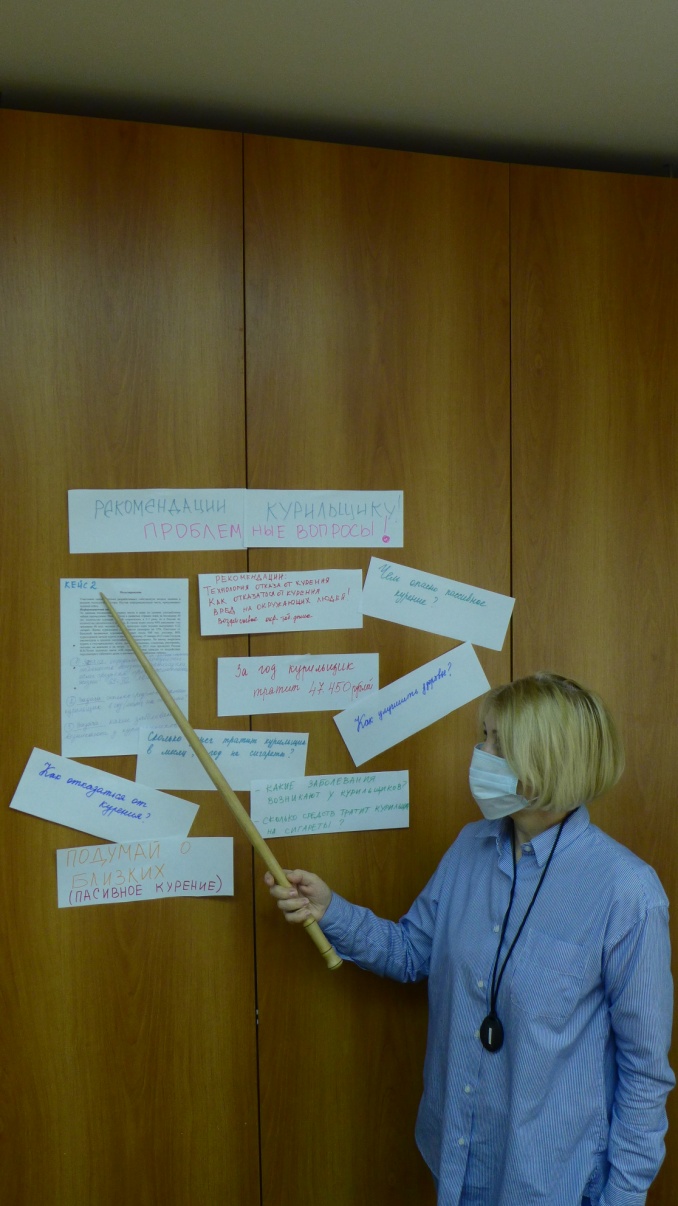 11
Рефлексия
12
Рефлексия
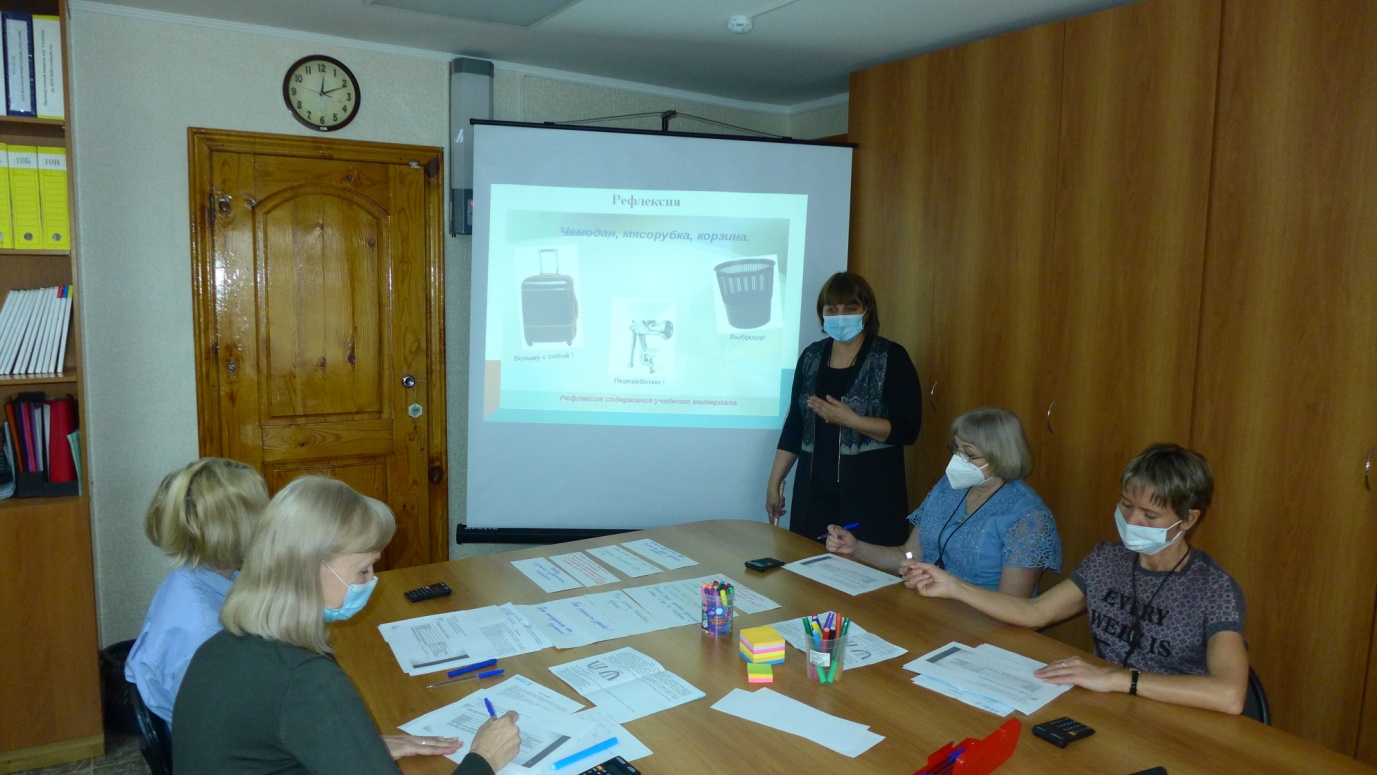 13
Спасибо за внимание!
14
Государственное казенное общеобразовательное учреждение «Средняя общеобразовательная школа при учреждениях уголовно-исполнительной системы»ТСП г. Кемерово ФКУ ИК-40 Четвертый  этап регионального школьного конкурса профессионального мастерства «Призвание – учитель!»мастер-класс«Учиться всегда пригодиться!»
Тема: Кейс – метод как педагогическая технология
Автор:
Кольмиллер Светлана Геннадьевна
учитель математики
высшей квалификационной категории
ГКОУ «СОШ при УУИС»